Окупація України військами Німеччини та її союзниками
Завдання уроку
Познайомитися з геополітичними планами Німеччини та СРСР щодо України;
Ознайомитися з основними подіями 1941 – 1942 років на території України;
Працювати з історичними документами, встановлювати  причинно – наслідкові зв»язки, робити висновки та узагальнення
План
Початок Великої Вітчизняної війни.
Відступ Червоної Армії.
Мобілізаційні заходи та евакуація.
Воєнні події 1941 – 1942 років.
Окупація України.
Колабораціонізм.
Опорні поняття і дати
Опорні поняття:
Мобілізація;
Евакуація;
Окупація;
Колабораціонізм.
Опорні дати:
22.06.1941р. – напад Німеччини на СРСР;
17.09.1941р. – Червона Армія залишила Київ;
22.07.1941 р. – повна окупація території України німецькими військами
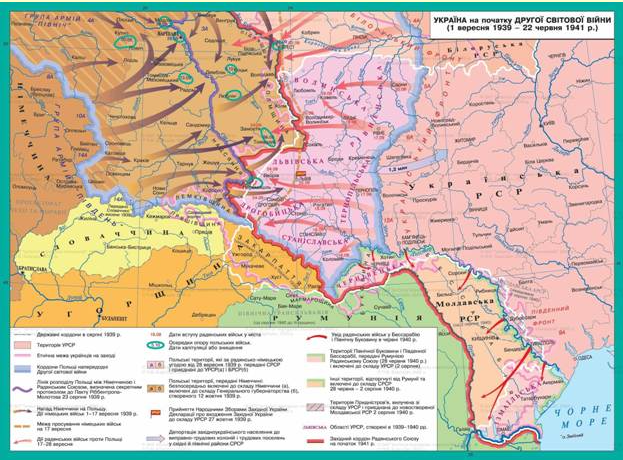 Актуалізація опорних знань
Яким був зміст радянсько – німецьких договорів  1939 року?
Які територіальні зміни відбулися у складі СРСР протягом 1939 – 1941 років?
Якими були геополітичні плани СРСР та Німеччини щодо України?
Англія, Франція, США
Збереження існуючих кордонів, визначених Версальсько – Вашингтонськими домовленостями
СРСР
Об»єднання всіх українських земель
Україна
Німеччина
Україна як сировинна база
Драматизм ситуації полягав у тому, що український народ самостійно не міг вирішити власну долю. Все залежало від великих держав та співвідношення сил.
Актуалізація опорних знань
Яким був зміст радянсько – німецьких договорів  1939 року?
Які територіальні зміни відбулися у складі СРСР протягом 1939 – 1941 років?
Якими були геополітичні плани СРСР та Німеччини щодо України?
Які причини нападу Німеччини на СРСР?
Початок Великої Вітчизняної війни.
Порівняйте дані таблиці та зробіть висновки?
Які результати могло мати таке співвідношення сил?
Відступ Червоної Армії.
23 – 29.06.1941 – найбільша танкова битва початкового періоду війни ( Луцьк – Рівне – Броди)- з 4200 танків залишилося 737;
11.07 – 22.09.1941 – Київська оборонна операція ( в полон потрапило 665 тис. радянських солдат,захоплено німцями 884 танків, 3718 гармат );
Під Уманню в полон потрапили 103 тис. радянських солдат, захоплено німцями 317 танків, 1962 гармати);
05.08 – 16.10.1941 – оборона Одеси.
Уманська яма
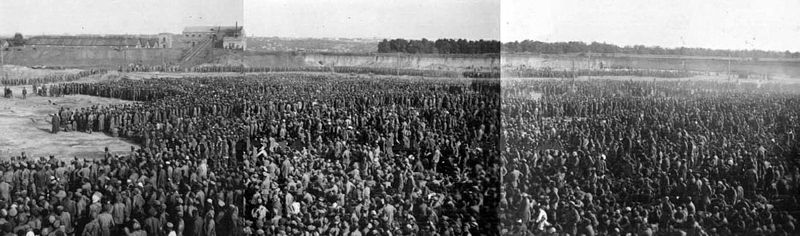 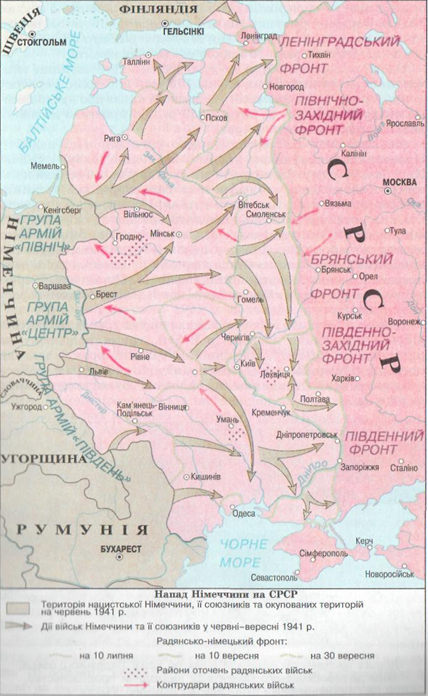 Воєнні події 1941
 – 1942 років.
30.10.1941 – 04.07.1942 – оборона Севастополя ( в полон потрапило 100 тис. радянських бійців, німці захопили 160 танків, 700 гармат);
19 – 29.05.1942 – наступ під Харковом ( 240 тис. чоловік потрапили в полон, німці захопили 652 танки, 1646 гармат );
Квітень – травень 1942 – провал наступу радянських військ на Керченському півострові ( в полон потрапило більше 200тис.радянських солдат, німці захопили близько 300т танків, понад 3000 гармат ).
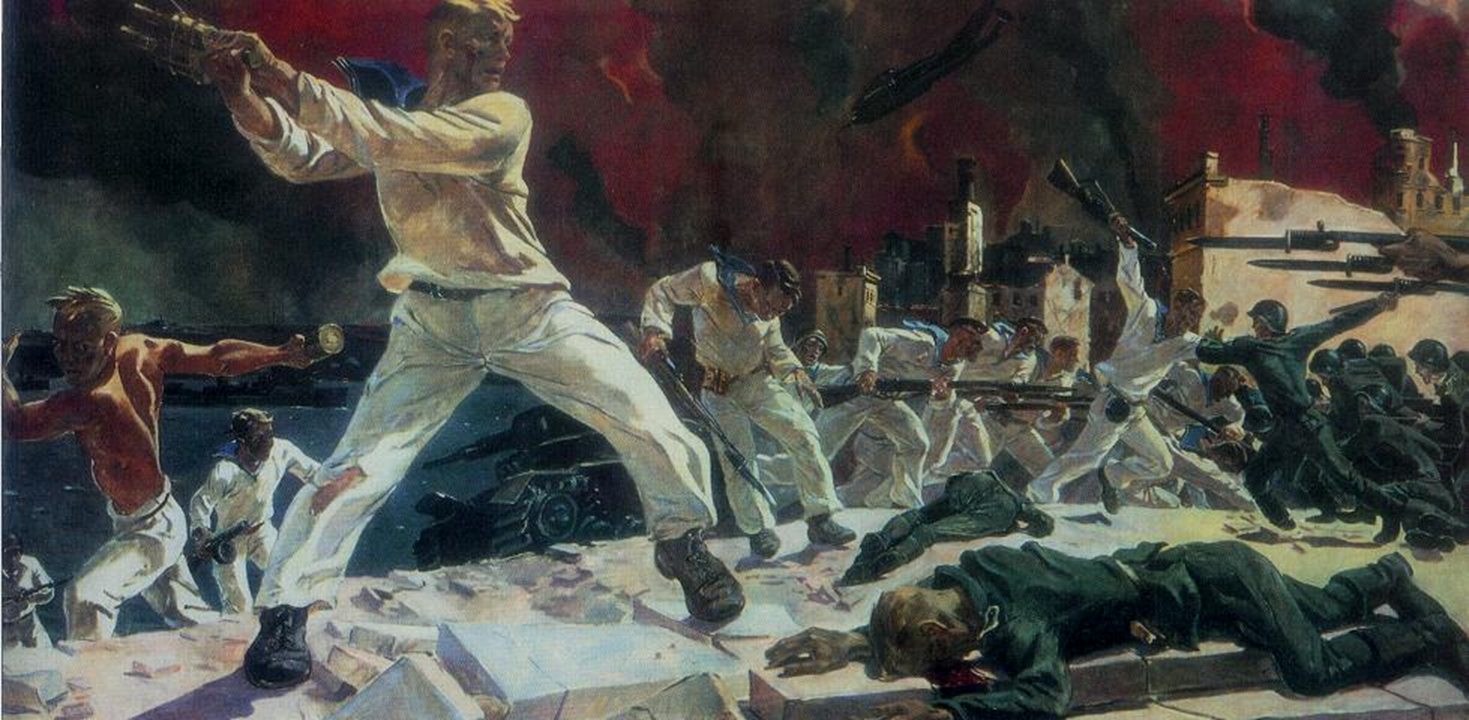 А.А.ДЕЙНЕКА «ОБОРОНА СЕВАСТОПОЛЯ», 1942
Мобілізаційні заходи та евакуація.
30.06.1941р – утворення Державного комітету оборони;
Мобілізація населення;
Будівництво оборонних споруд;
Державні позики;
Запровадження воєнного стану;
Евакуація населення та матеріальних цінностей;
Перебудова господарства на воєнний стан
Мобілізація – ??????
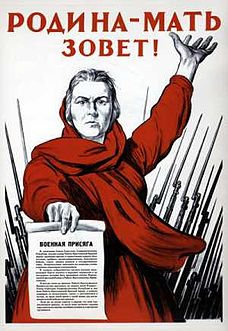 Окупація України.
22.07.1942р. – німецькі війська захопили останнє українське місто Свердловськ Ворошиловградської ( нині Луганської області).
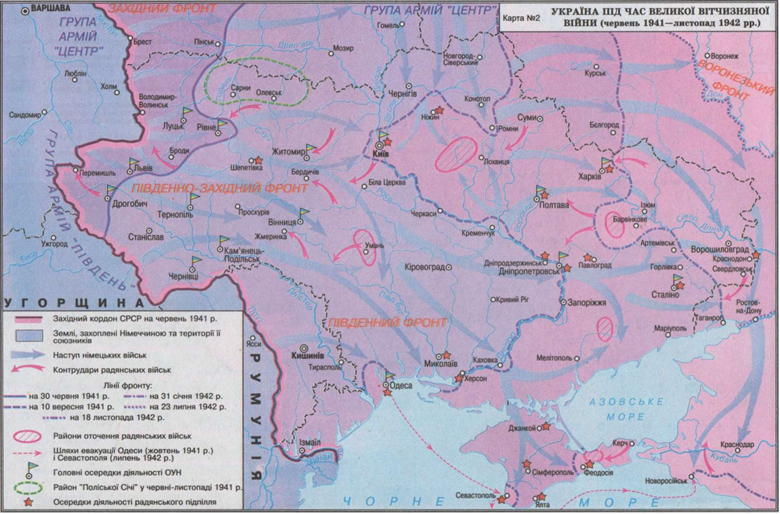 Колабораціонізм.
Колабораціонізм – добровільне співробітництво окремих груп чи прошарків населення із загарбниками на територіях окупованих ними країн.
Опрацювати п.5 (с.24 – 26) і визначте:
Чому представники різних верств населення долучались до колабораціонізму?
Які види колабораціонізму з»явилися в ті часи? Чому?
Закріплення
Чому військам Німеччини та її союзників вдалося захопити територію України?
Назвіть найбільші воєнні операції 1941 – 1942 років на території України.
Які заходи приймалися щодо організації відсічі ворогу?
Чому явище колабораціонізму стало можливим на території України?